NAVODILO ZA UPORABO PP:
SLIKA 1
Zaženi PP projekcijo (slika 1);

 Vsebino drsnice, na kateri je 
    v desnem zgornjem kotu 
    fotografija (slika 2), 
    prepiši v celoti v zvezek;

3. Srečno! 
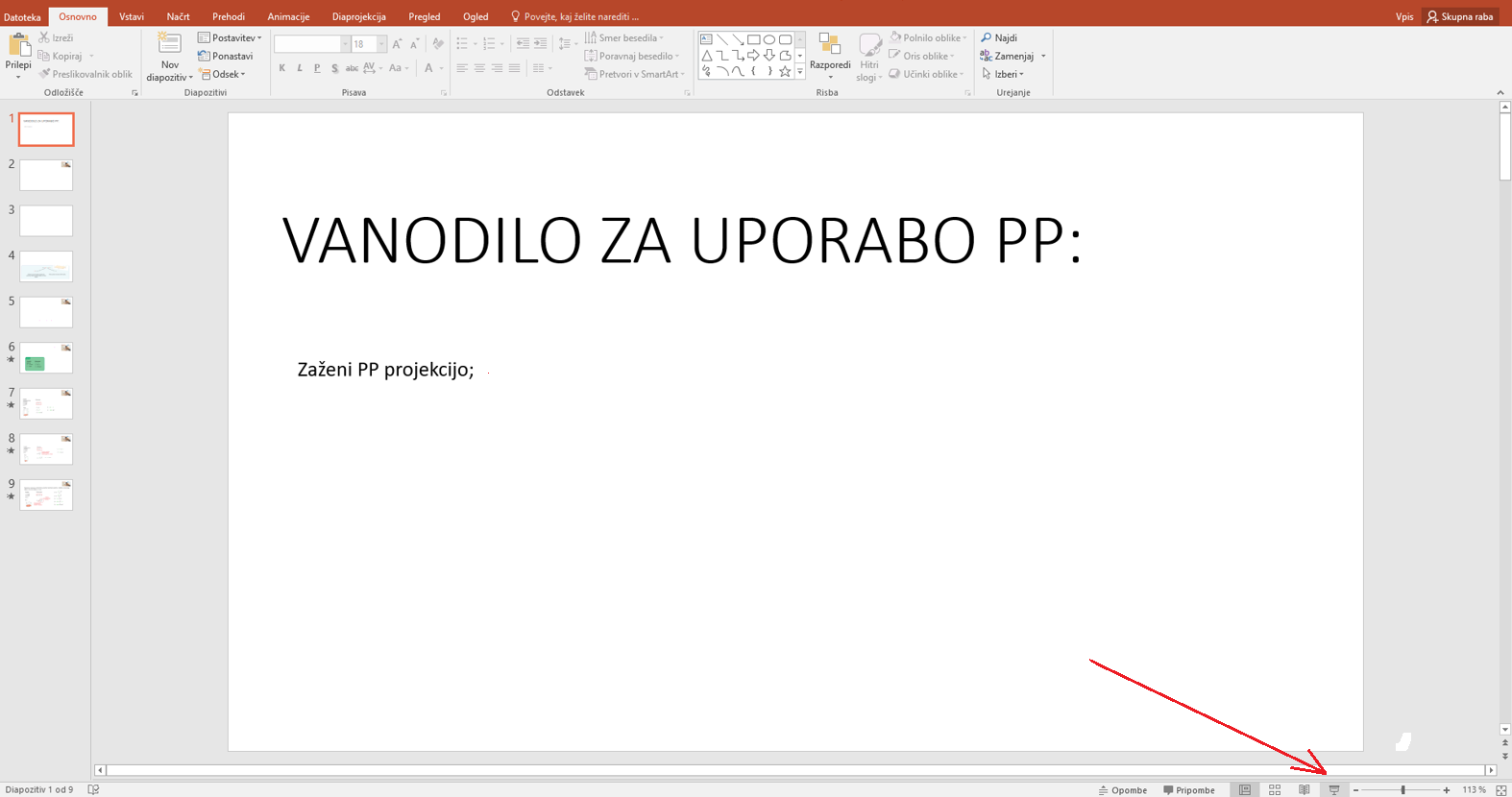 SLIKA 2
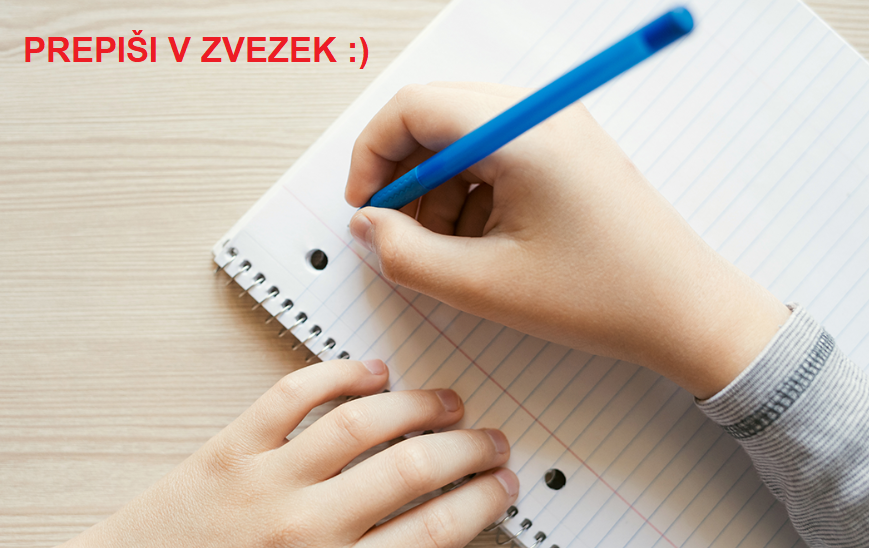 OPOMBA:
Učenci 2. skupine (Švarc Fajdiga) in 4. skupine (Rojc) 
ne potrebujete prepisati vsebine 3. in 6. drsnice, 
ker imate vsebino že zapisano v zvezku.
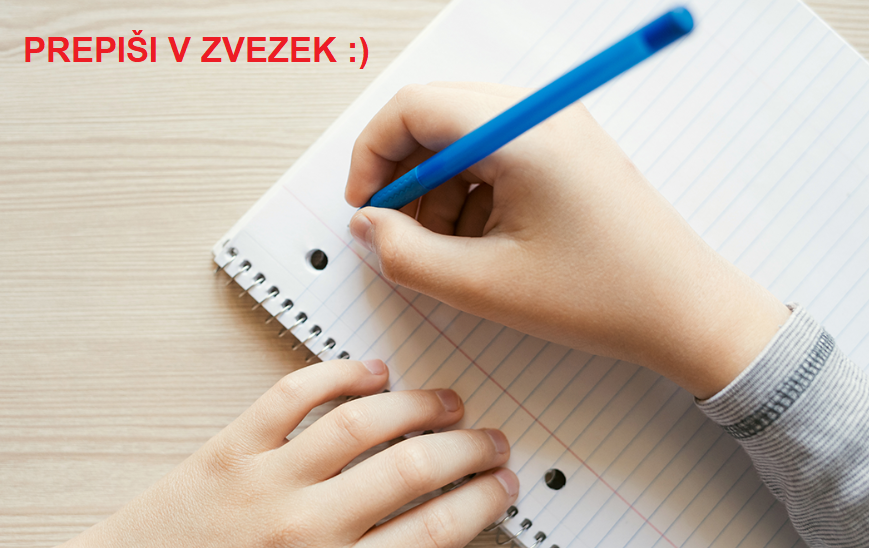 PROSTORNINA POKONČNE PRIZME
Razmisli, kako bi izračunal prostornino poljubne pokončne prizme.Od česa je prostornina pokončne prizme odvisna?
Oglejmo si kvader (= štiristrana prizma), katerega prostornino že znamo izračunati:
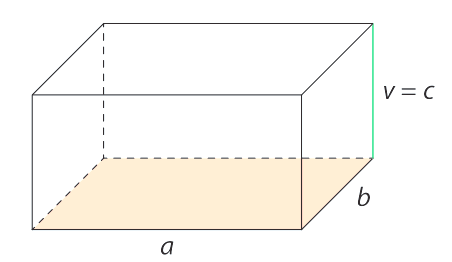 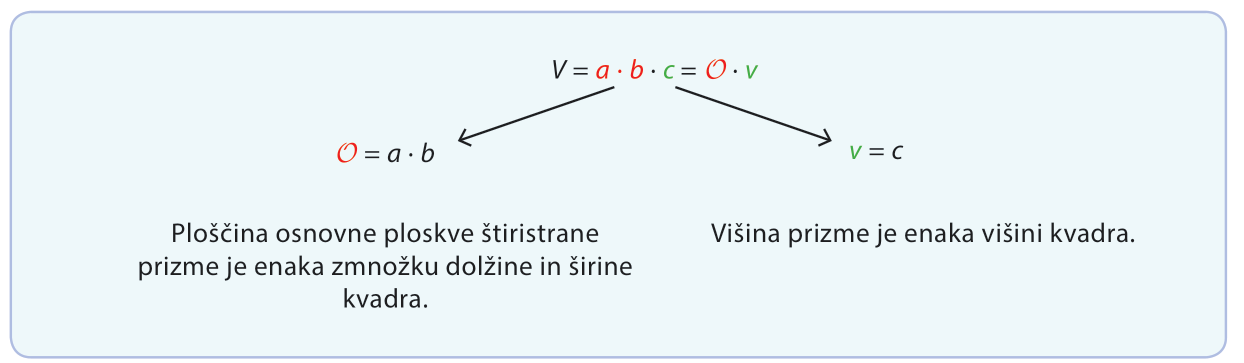 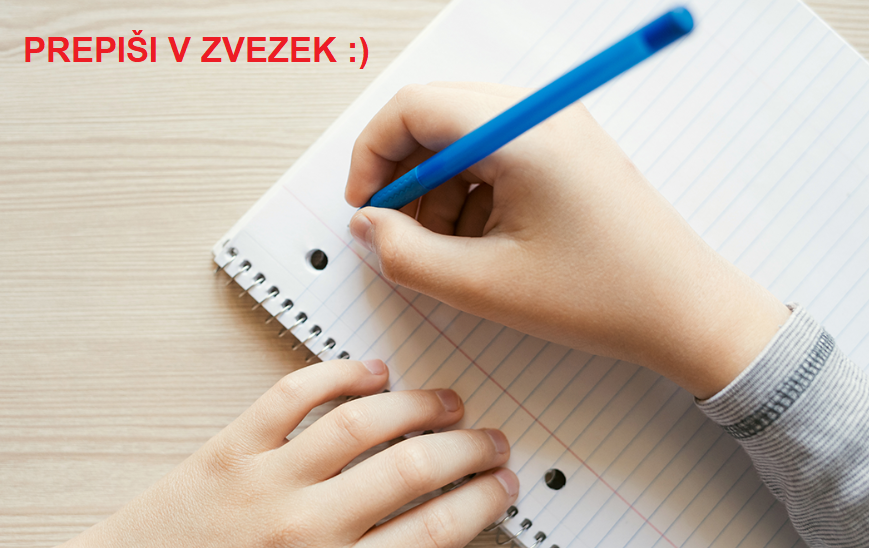 Prostornina prizme je enaka produktu 
ploščine osnovne ploskve in višine.

V = O ∙ v
Sledi reševanje nalog.
Vsako nalogo prepiši v zvezek.
Nalogo poskusi rešiti sam, nato rešitev naloge preveri, saj sledi celoten potek reševanja naloge.
Če naloge ne znaš rešiti sam, si pomagaj s potekom reševanja naloge, ki je viden pri vsaki nalogi. Potrudi se, da boš potek naloge razumel in ga ne le prepisal v zvezek. Gre za samostojno učenje. 
Srečno pot pri odkrivanju novih (spo)znanj! ;)
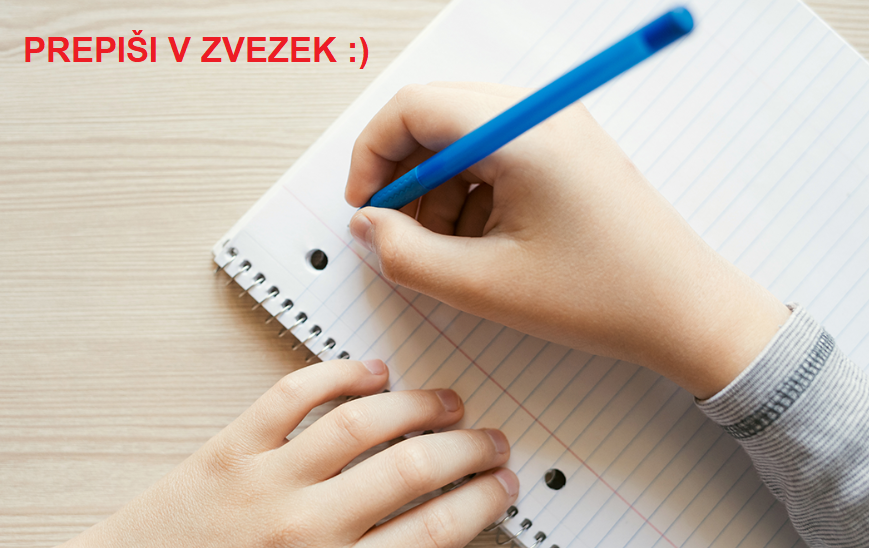 1. NALOGA:
Ploščina osnovne ploskve 6 dm visoke prizme je 65 dm2. 
Izračunaj prostornino prizme.
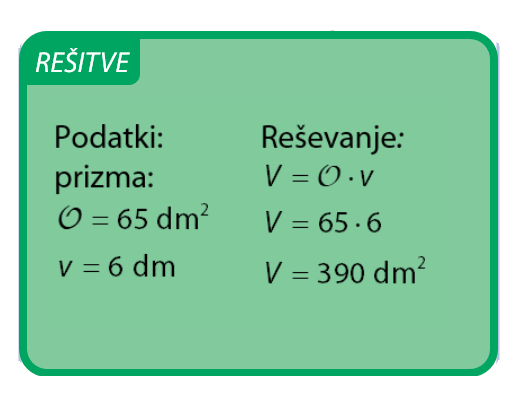 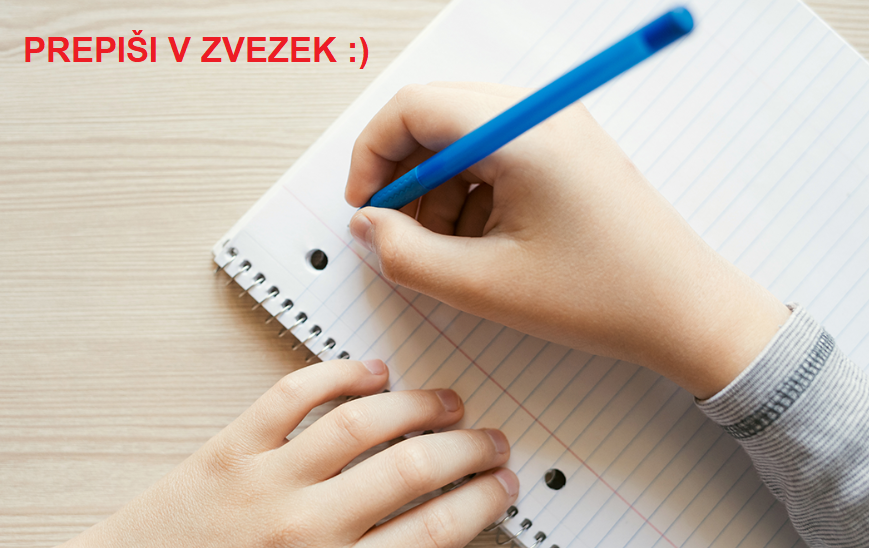 2. NALOGA:
Izračunaj prostornino pravilne 4-strane prizme s podatkoma a = 6dm in v = 3 dm.
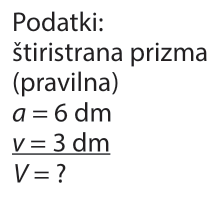 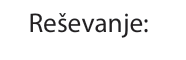 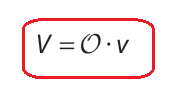 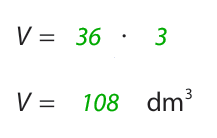 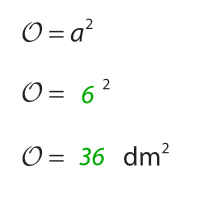 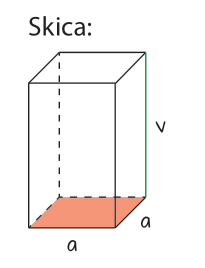 Odgovor: Prostornina pravilne 4-strane prizme je 108 dm3.
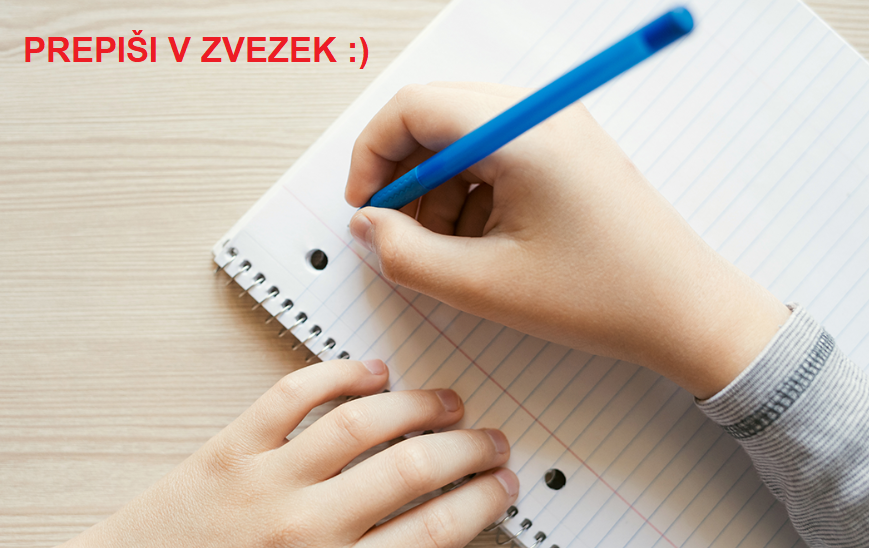 3. NALOGA:
Izračunaj prostornino pravilne 3-strane prizme z dolžino osnovnega roba 
a = 4 cm in višino v = 3 cm.
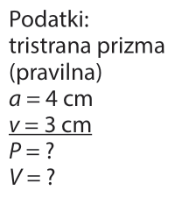 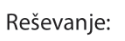 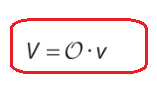 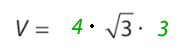 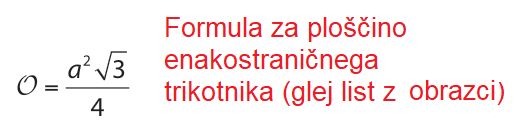 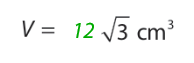 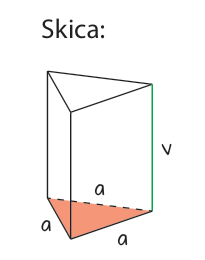 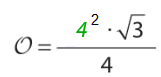 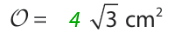 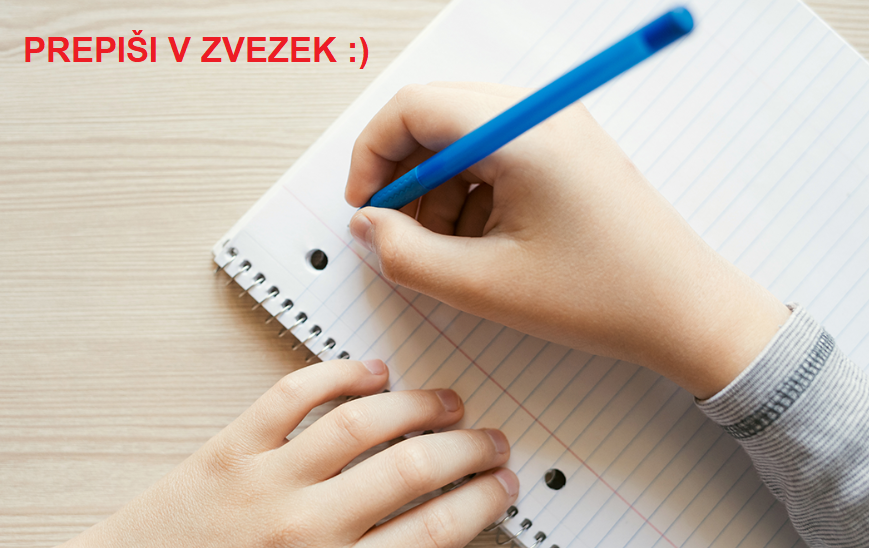 4. **NALOGA:
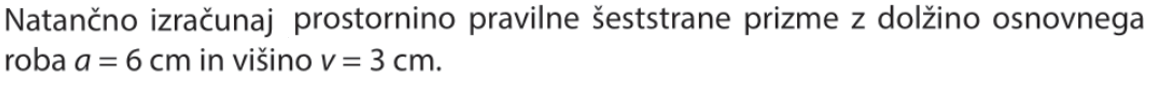 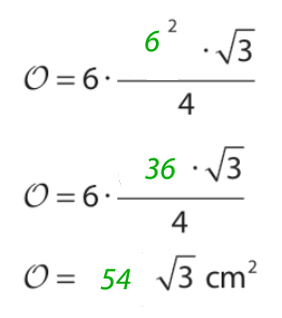 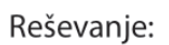 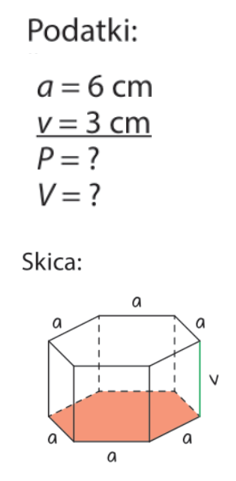 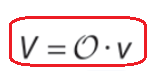 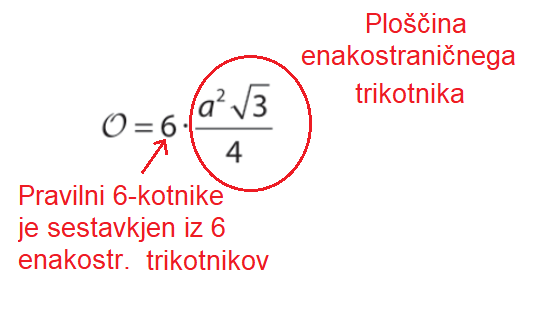 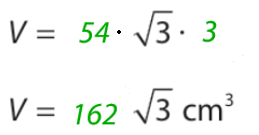